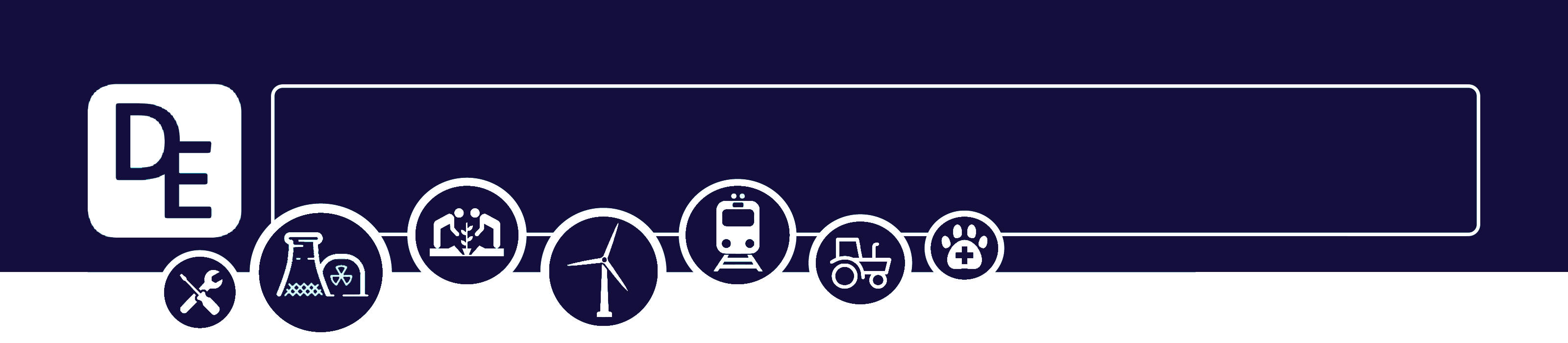 Mission Assignment: Explain how density affects buoyancy
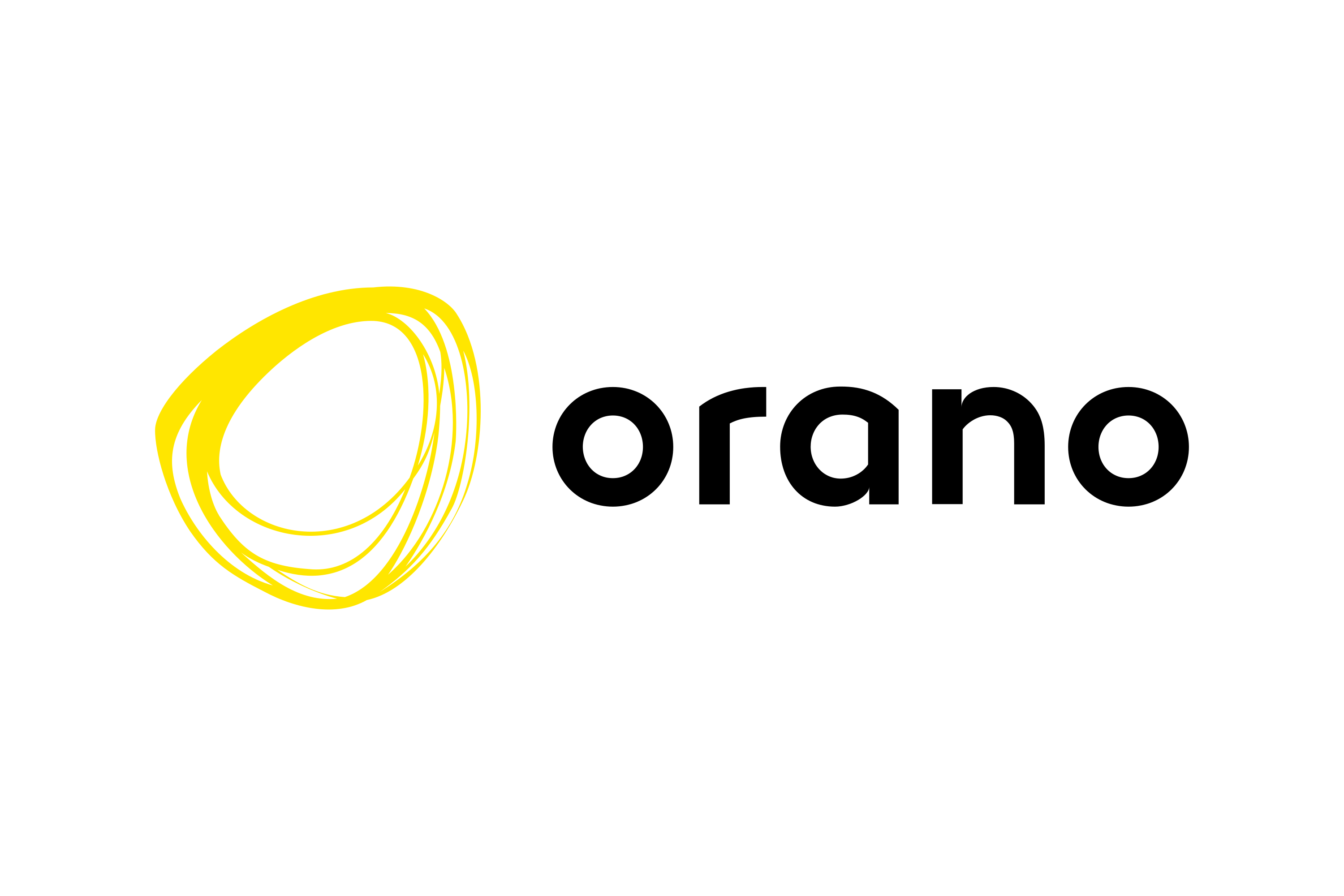 KS3-12-06
Measuring volume
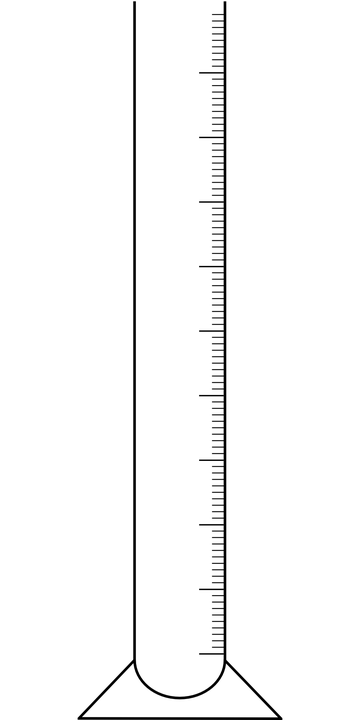 h
d
w
Archimedes, the ancient Greek philosopher discovered that when a solid object is placed in water, the object will displace the same volume of water. This is known as the Archimedes principal. He made his discovery in the bath and immediately leapt up and ran naked through the streets of Syracuse shouting Eureka! (I have it!). 

What is the density of a substance? __________________________________________________________________________________________________________________________________________

What is the formula for density? __________________________________________________________________________________________________________________________________________
Developing Experts Copyright 2023 All Rights Reserved
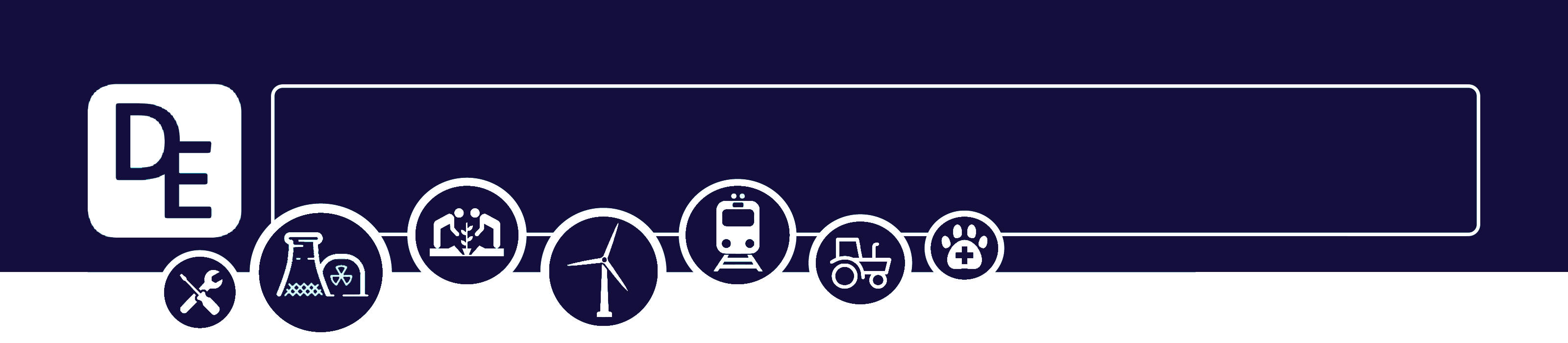 Mission Assignment: Explain how density affects buoyancy
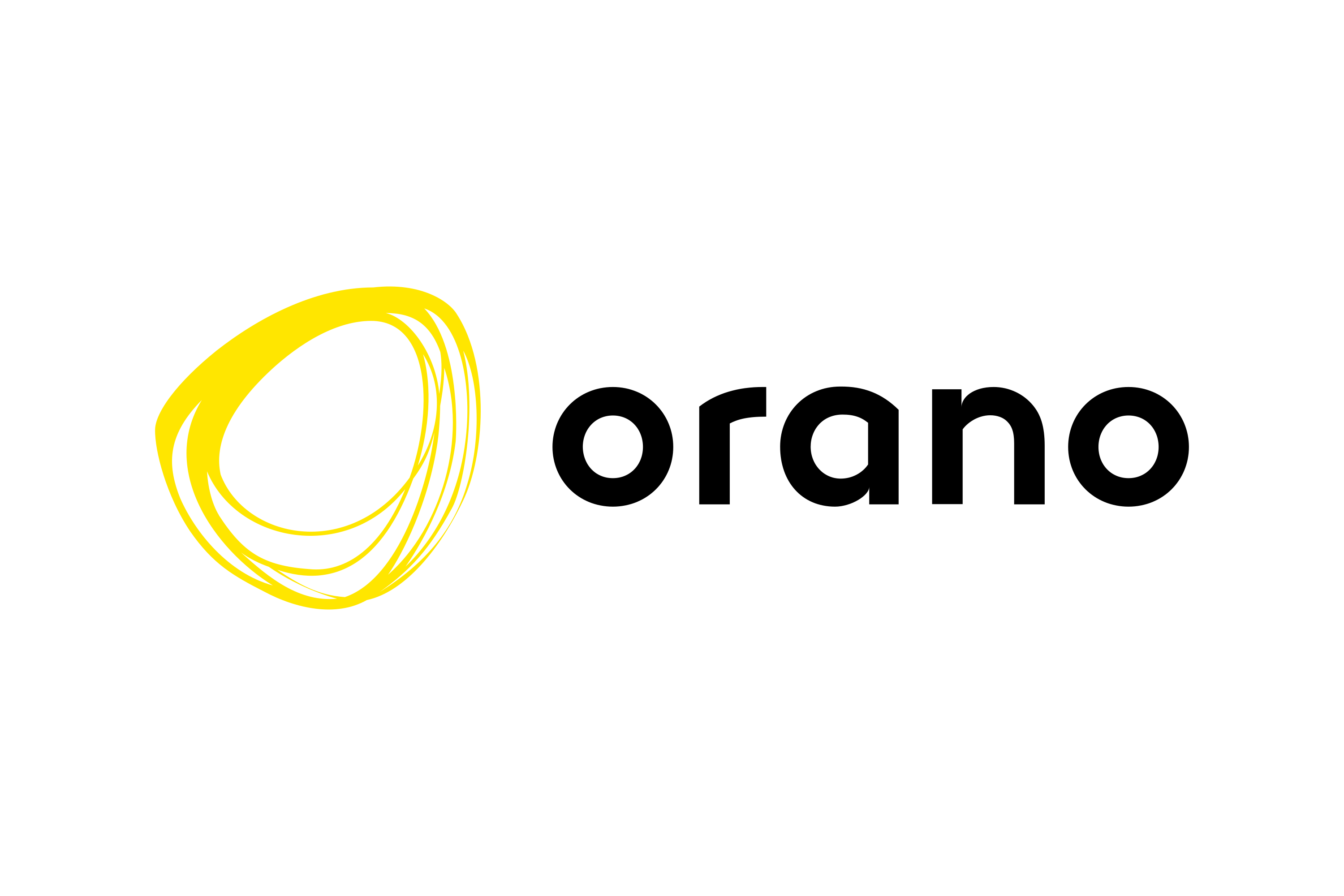 KS3-12-06
Calculating density
Measure the mass and volume of the objects and the calculate their density. Include any volume or density calculations in the table.

For each object, predict if it will sink or float.
density = mass ÷ volume
Use the Archimedes principle to explain how the displacement can help us to measure volume.__________________________________________________________________________________________________________________________________________

Explain why the measurement is inaccurate if an object floats in the can. _________________________________________________________________________________________________________________________________________

Ships are made of dense materials such as steel. Explain why ships can float.__________________________________________________________________________________________________________________________________________

A student suggests, “Objects sink because they are too heavy, if you cut them smaller they will float”. Explain if this is correct or incorrect._______________________________________________________________________________________________________________________________________________________________________________________________________________
Developing Experts Copyright 2023 All Rights Reserved
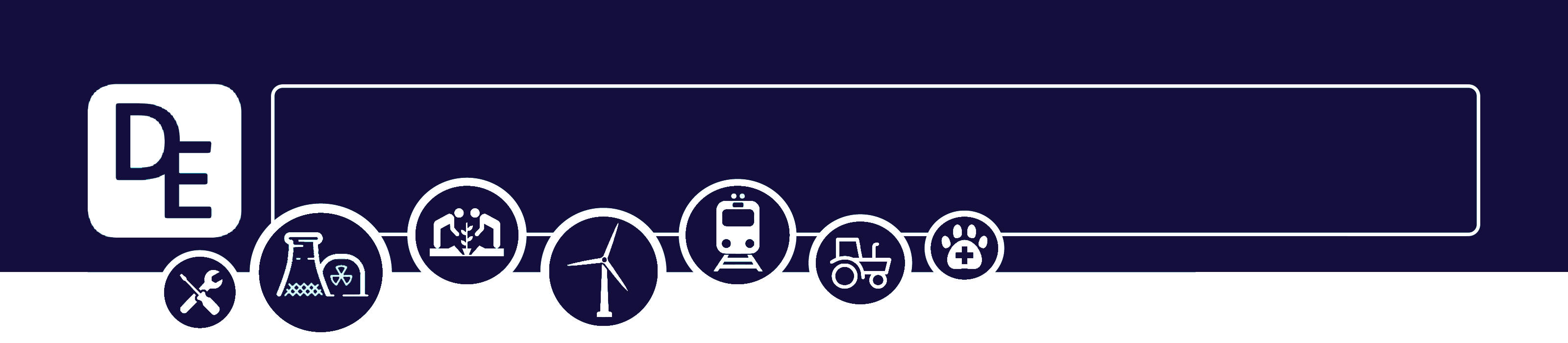 Mission Assignment: Explain how density affects buoyancy					 ANSWERS
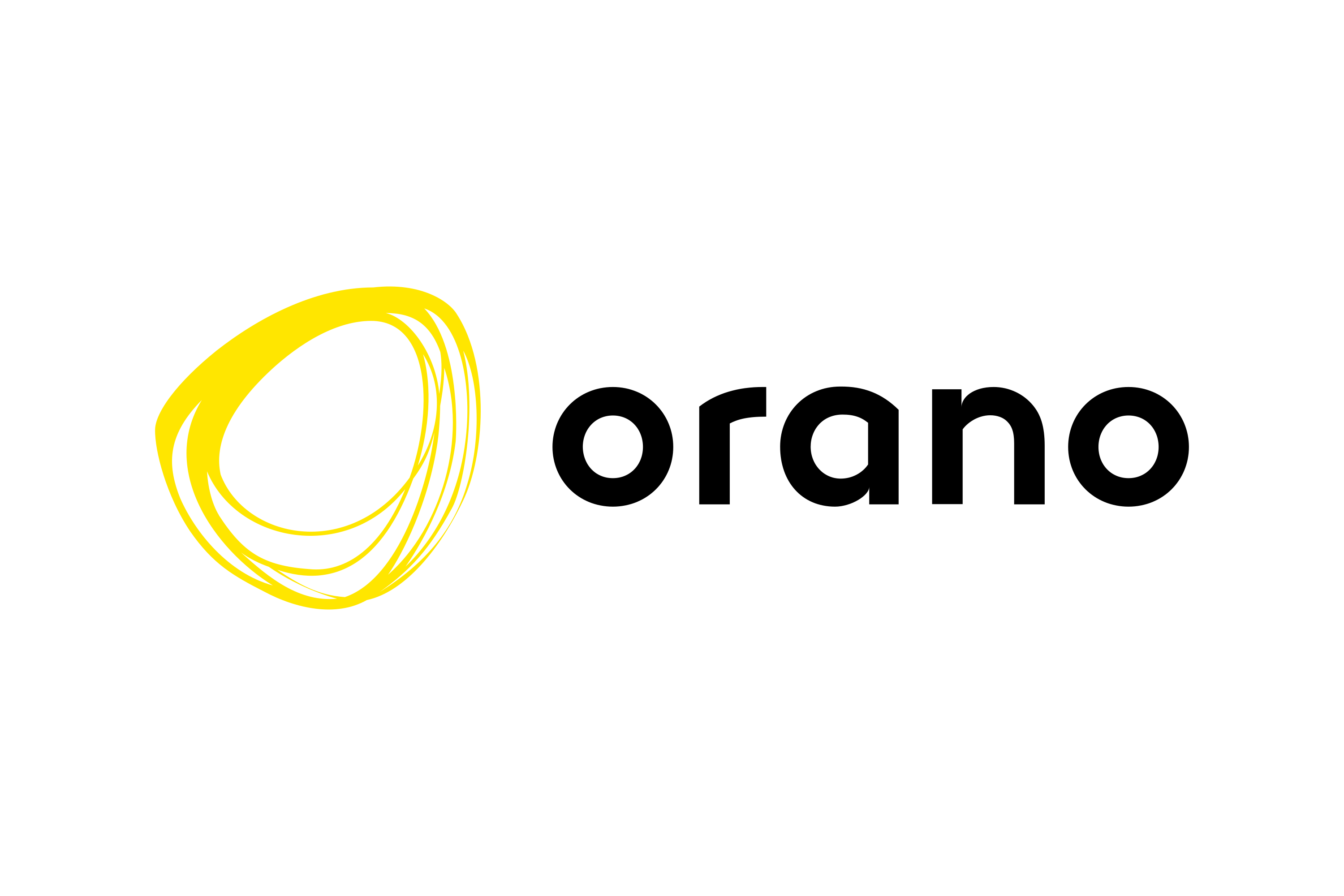 KS3-12-06
Measuring volume
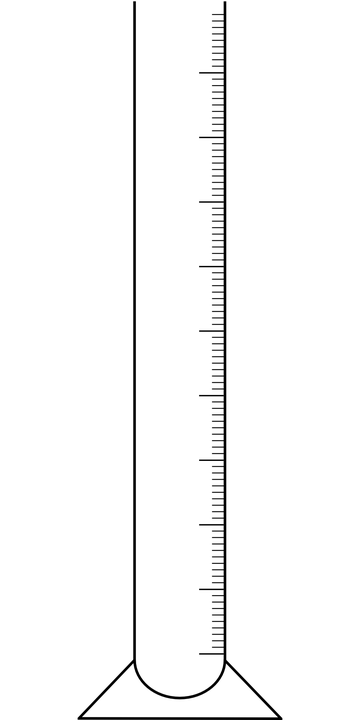 h
d
w
Archimedes, the ancient Greek philosopher discovered that when a solid object is placed in water, the object will displace the same volume of water. This is known as the Archimedes principal. He made his discovery in the bath and immediately leapt up and ran naked through the streets of Syracuse shouting Eureka! (I have it!). 

What is the density of a substance? __________________________________________________________________________________________________________________________________________

What is the formula for density? __________________________________________________________________________________________________________________________________________
Density is the measure of mass per unit volume of a substance
Mass / volume
Developing Experts Copyright 2023 All Rights Reserved
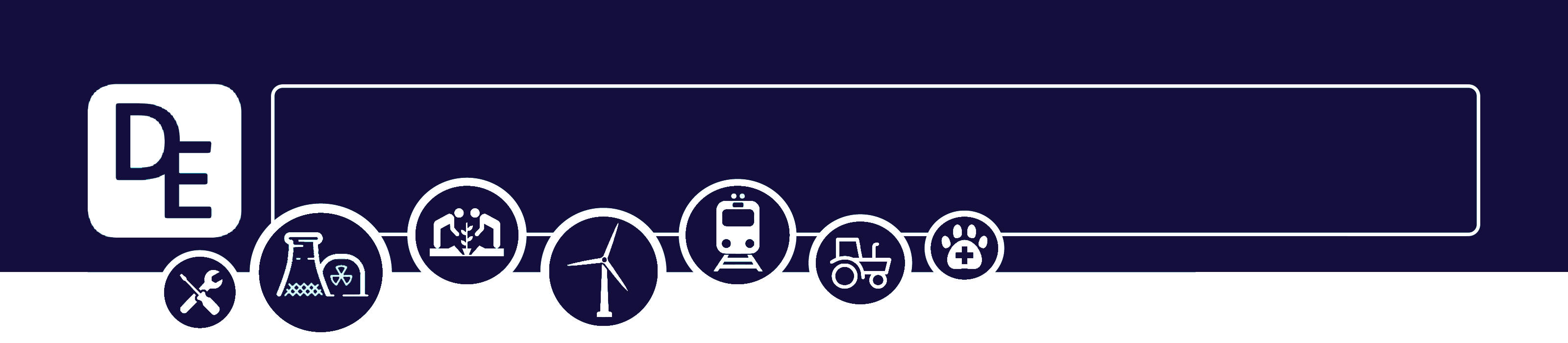 Mission Assignment: Explain how density affects buoyancy
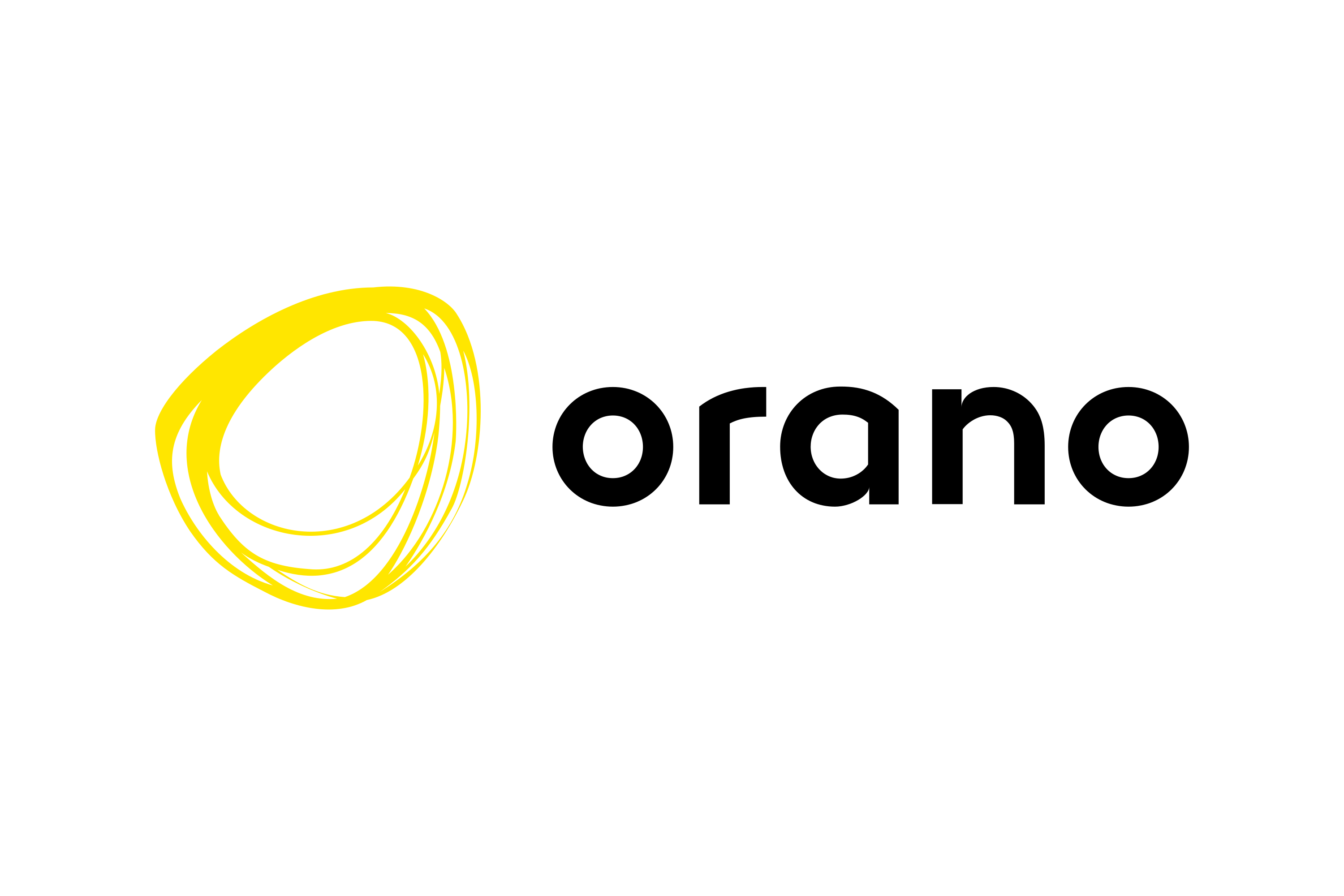 KS3-12-06
Calculating density
Measure the mass and volume of the objects and the calculate their density. Include any volume or density calculations in the table.

For each object, predict if it will sink or float.
density = mass ÷ volume
Use the Archimedes principle to explain how the displacement can help us to measure volume.__________________________________________________________________________________________________________________________________________

Explain why the measurement is inaccurate if an object floats in the can. _________________________________________________________________________________________________________________________________________

Ships are made of dense materials such as steel. Explain why ships can float.__________________________________________________________________________________________________________________________________________

A student suggests, “Objects sink because they are too heavy, if you cut them smaller they will float”. Explain if this is correct or incorrect._______________________________________________________________________________________________________________________________________________________________________________________________________________
The Archimedes principle says that an object in water pushes water out of the way, making room for its own volume. We can measure the volume of an object by measuring the amount of water it pushes aside.
If not all of the object is submerged, then not all of its volume will be represented by displaced water. When we measure the volume of displaced water, it will not equal the volume of the object.
Ships float because the weight of the water they displace is greater than the weight of the ship, which is made of dense materials like steel.
Objects sink or float based on their density, not just their weight. Cutting an object into smaller pieces does not change its density.
Developing Experts Copyright 2023 All Rights Reserved